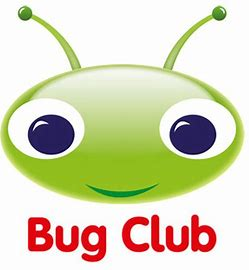 Bug Club: Log on and read the books allocated by your class teacher. Remember to answer all of the bugs.
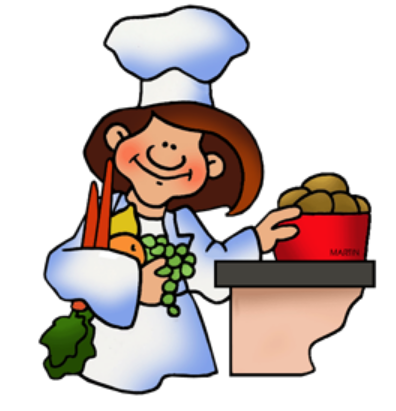 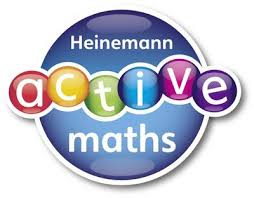 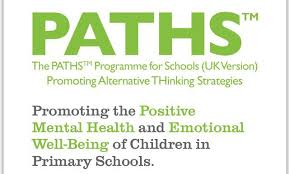 Log into Bug Club and complete the games allocated by your class teacher.
If you have permission, help to make lunch and then wash and tidy away your dishes each day this week.                     Mrs Saxelby
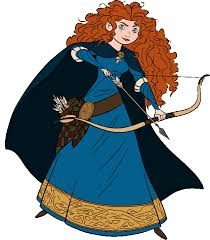 Click on LINK 7 below: PATHS Video. Try the activities given.

Mrs Telford
Click on LINK 1 below: Video based on Disney film ‘Brave’ and try the activities given.   
Mrs Easter
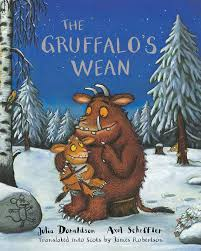 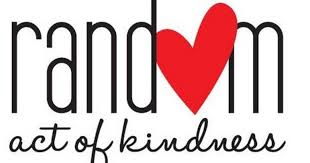 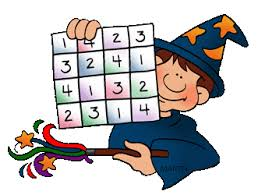 Click on LINK 3 below: Video based on Place Value – what do numbers mean. Try the activities given.                 Mrs Kidd
Click on LINK 5 below: Listen to a Scottish story and try the activities given.
Mrs Saxelby
Click on LINK 7 below: Kindness actvities.

Miss Telford
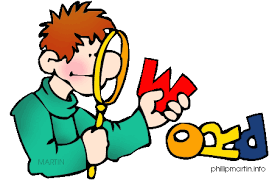 Click on LINK 2 below: Videos of Phonics (ay) and Common Words and try the activities given.                             Miss Baillie
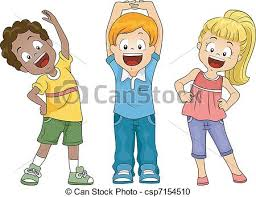 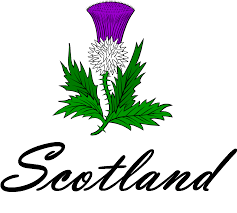 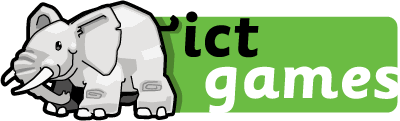 Click on LINK 4 below: ICT Games website – ordering numbers. Select your own number range.                  Mrs Kidd
Click on LINK 6 below: Listen to a Scottish poem. Can you learn it and perform to your family?
Mrs Saxelby
Click on LINK 7 below: Video to Get Fit with Joe & Cosmic Yoga and try the activities given.
Miss Telford